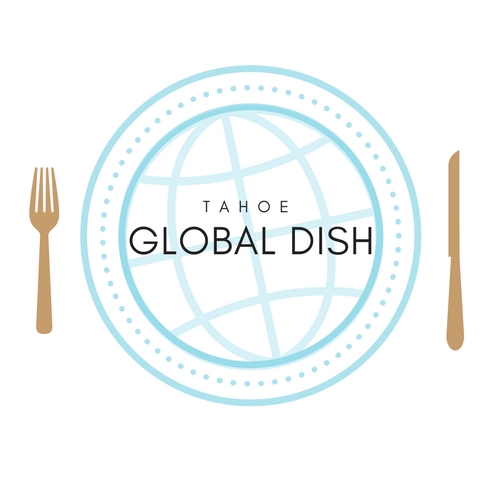 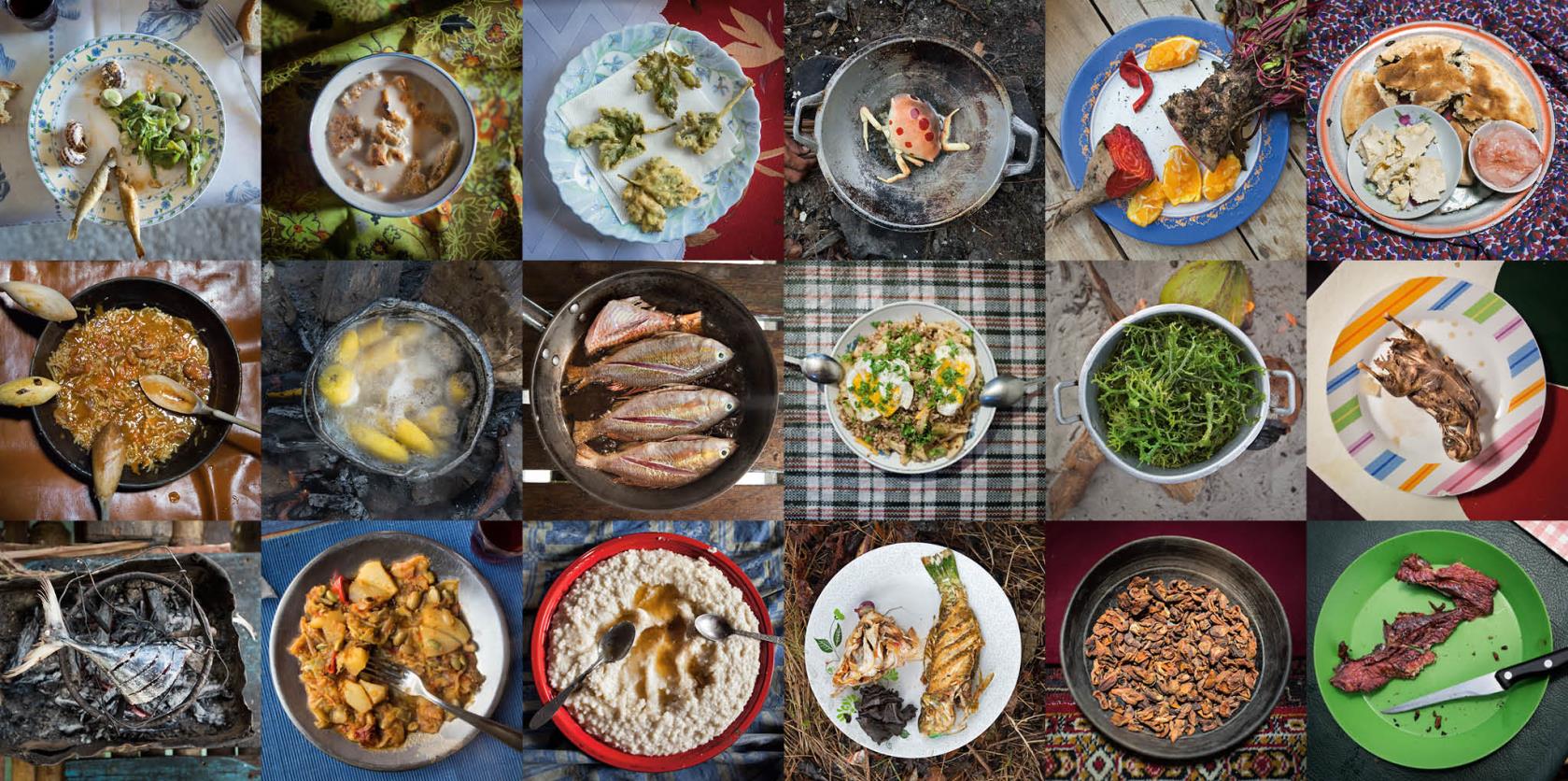 [Speaker Notes: Elevator Pitch: Tahoe Global Dish is a community pop-up dinner series featuring international cuisines not typically found in the North Lake Tahoe-Truckee region.]
Meet your Tahoe Global Dish 
Culinary Crew
Wanna-Be Foodies
Joyce Scardina Becker
Hilary Hobbs
Katelynn Hopkins
Erica Mertens
Grant Sacks
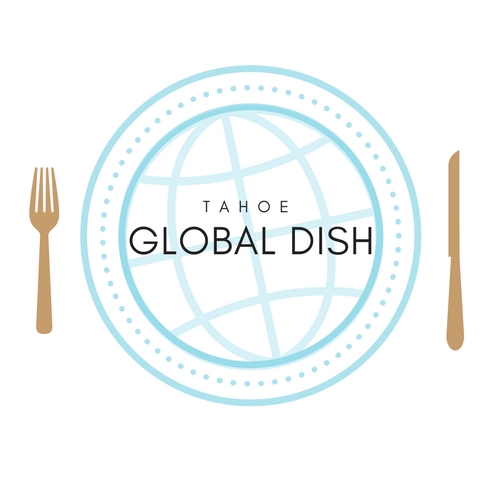 WAYS TO MY HEART:
Buy me Food
Make me Food
Be Food
[Speaker Notes: My name is Katelynn Hopkins
I work for the Placer County in the Executive Office
I am From Sacramento
I crave Swedish Waffles topped with Cloudberry Jam]
Menu Preview
What do we have in store for you?
Why Tahoe Global Dish
In A Nutshell
Survey Says…
Target Market
Show Me The Money
Getting The Word Out
Questions
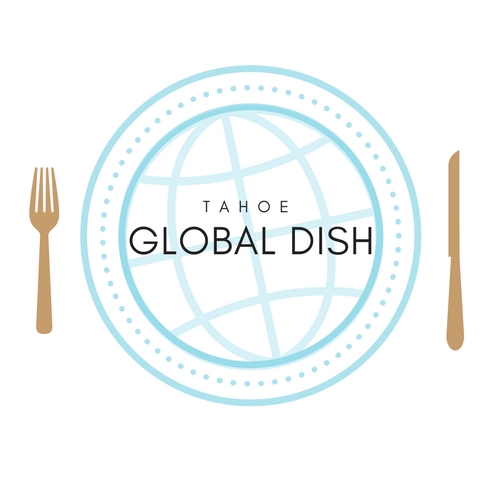 Part of the secret of success in LIFE, is to EAT what you like
- Mark Twain
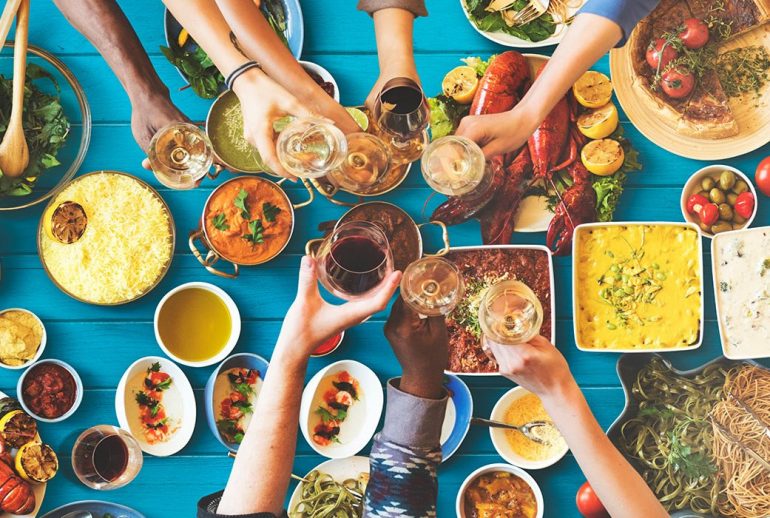 Why Tahoe Global Dish?
Satisfy your craving
Shoulder season business
Bring community together
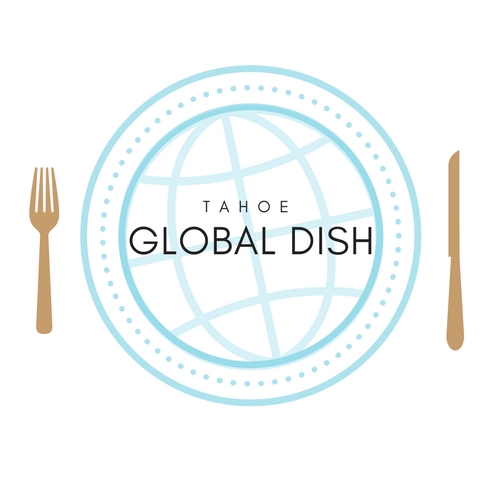 International cuisine opens up one’s
 heart, mind and palette 
one bite at a time
[Speaker Notes: Bolsters shoulder season: spring/ fall]
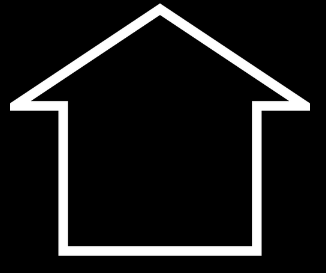 In A Nutshell
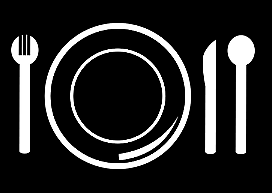 Rotating
Venues
Set Menu
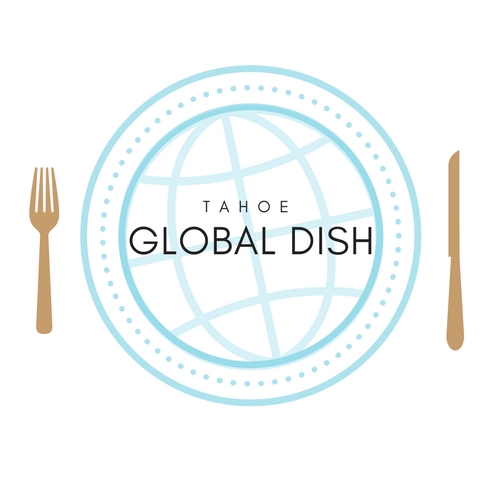 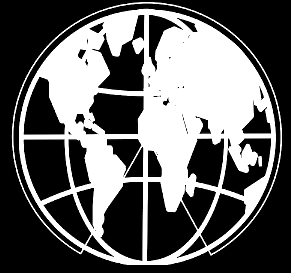 The discovery of a NEW DISH
confers more HAPPINESS on humanity, 
than the discovery of a new star.
-Jean Anthelme Brillat-Savarin
Rotating 
Cuisine
Prix Fixe
93%
$25
Attendance
Survey Says?
55%
Thursday
Day
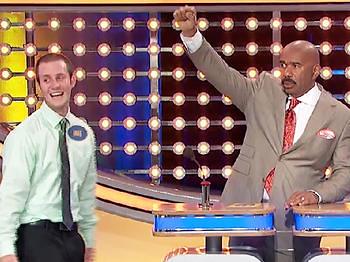 Location
Price Point
91%
Truckee
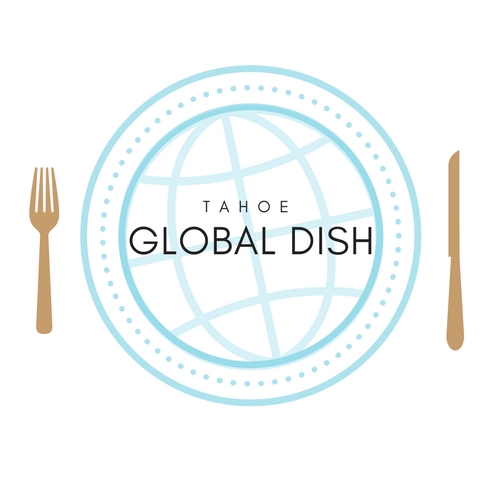 [Speaker Notes: Survey Says!
We created a survey using Survey Monkey. 
The survey was distributed though the Truckee Camber. 
We received over 130 responses! 

When asked how likely are you to attend Community Pop-Up Dinner Series?
93% of respondents were likely to attend and 29% “extremely likely”

Where would you be willing to travel?
91% of respondents indicated a willingness to travel to Truckee.  

What day of the week would you be likely attend this event?
55% of respondents are likely to attend an event on Thursday.

What price would you be willing to pay?
The mean price point came back at $25 a ticket.]
Cuisine
Which ethnic cuisine you would be most interested in experiencing at a Community Ethnic Food Night?
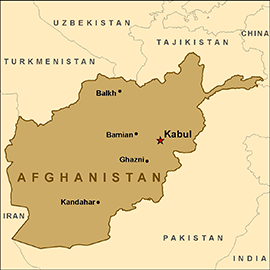 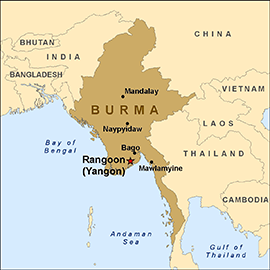 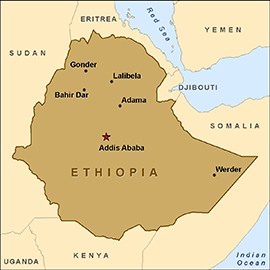 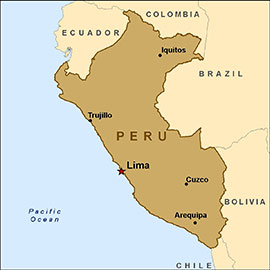 [Speaker Notes: Now for the survey main course…..

We asked which ethnic cuisine you would be most interested in experiencing at a Community Ethnic Food Night?

With the options of Afghani, Burmese, Ethiopian, and Peruvian.]
The First Stop on the Culinary Caravan…Afghanistan
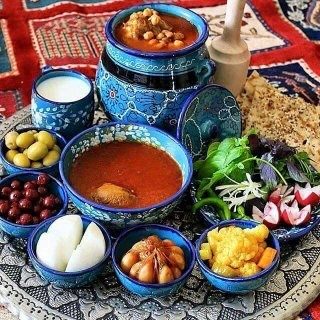 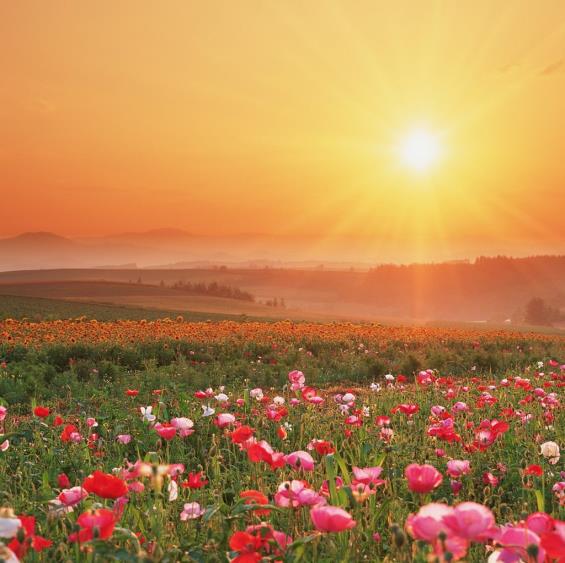 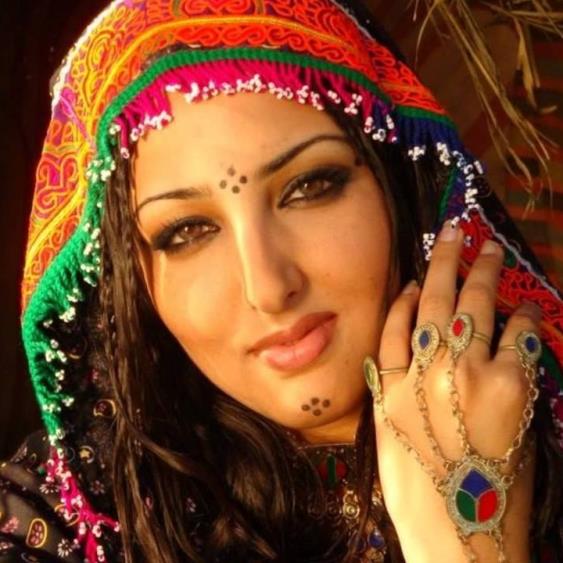 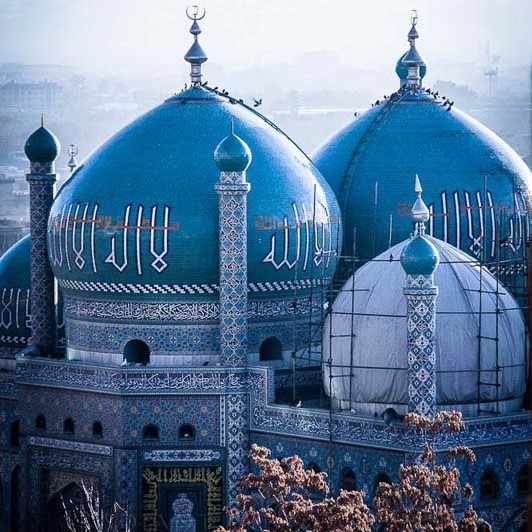 8
Target Market
Locals
Cravings international flavors
Adults
All age groups
Attending with significant other or friends
Children are less likely
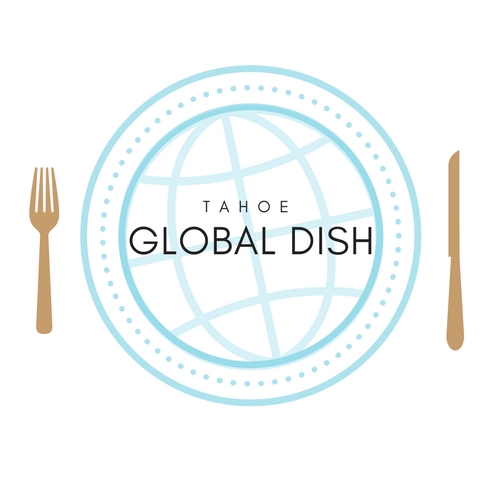 Nothing brings PEOPLE together like good FOOD.
Show Me The Money
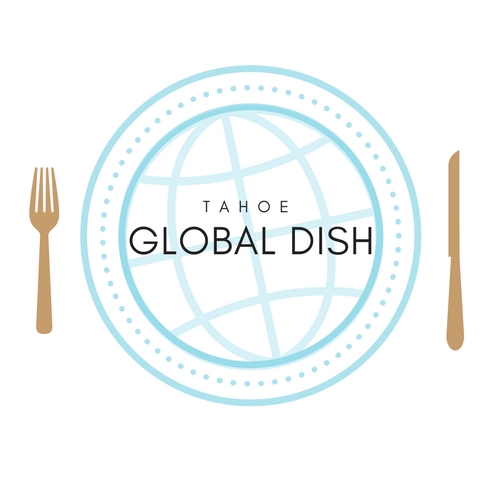 Food is our COMMON GROUND,  
a UNIVERSAL experience.
- James Beard
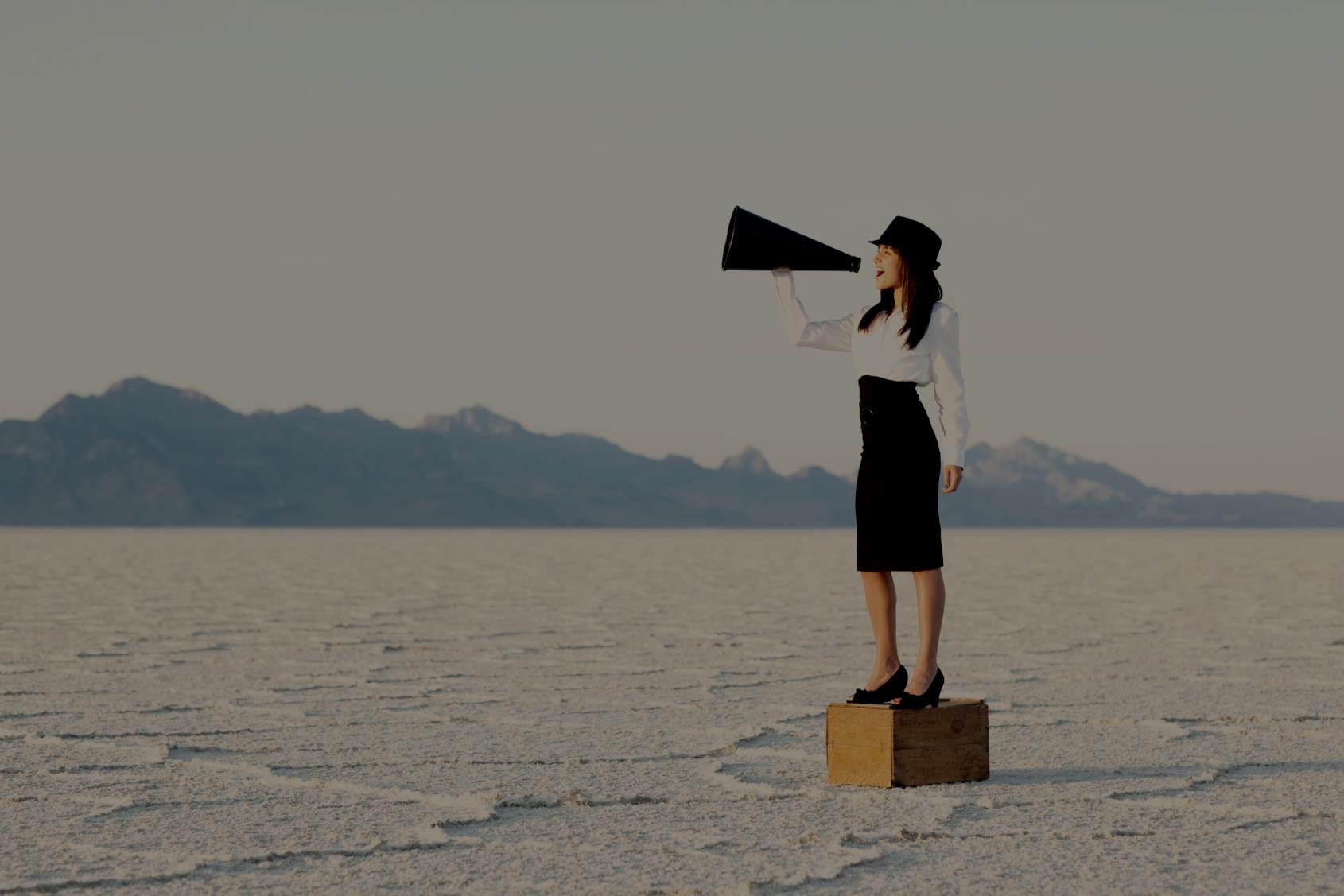 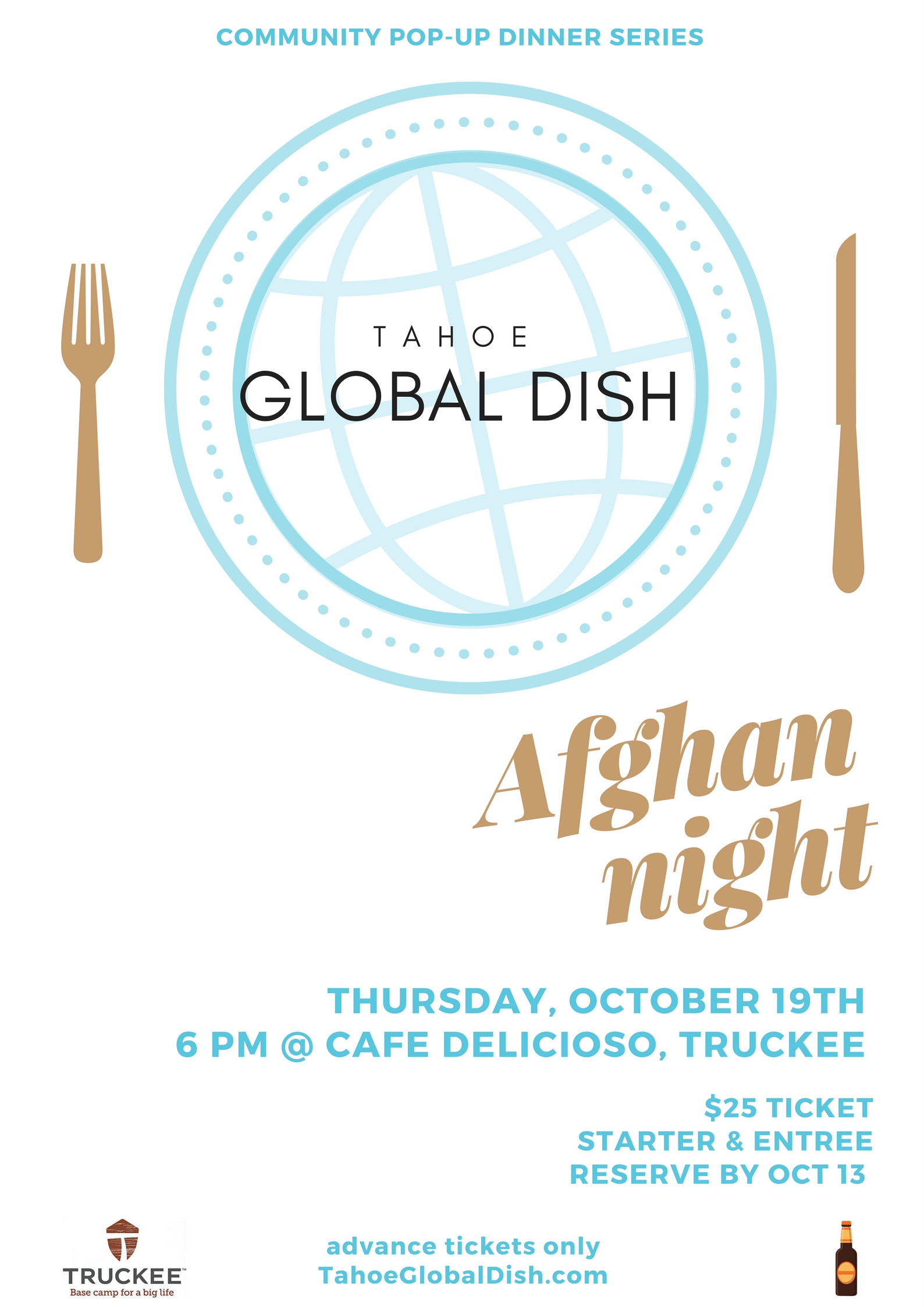 Getting Word Out
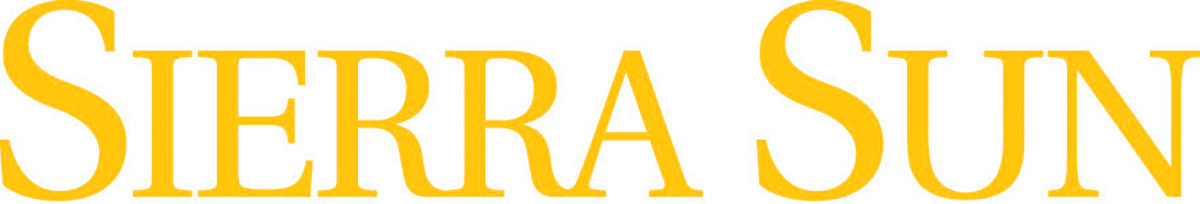 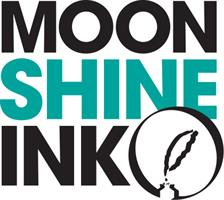 Social Media

Digital

Print

Radio

Poster
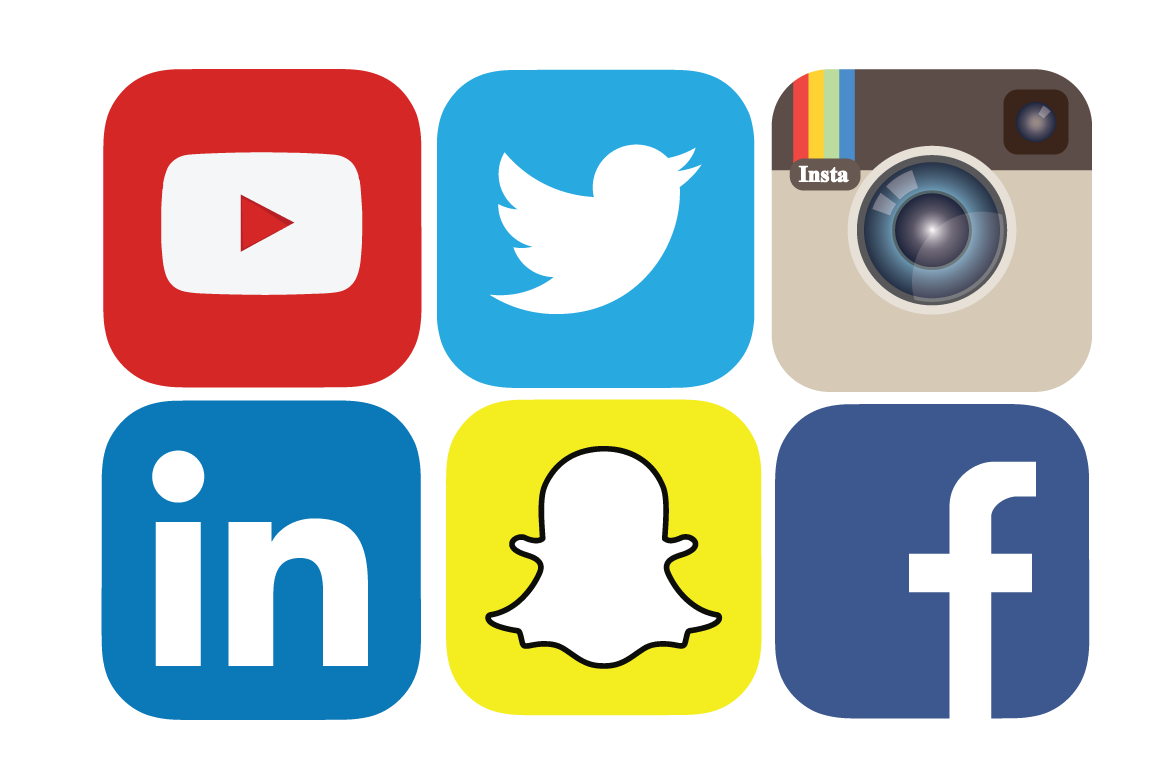 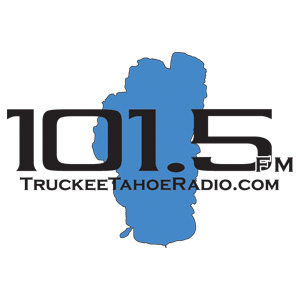 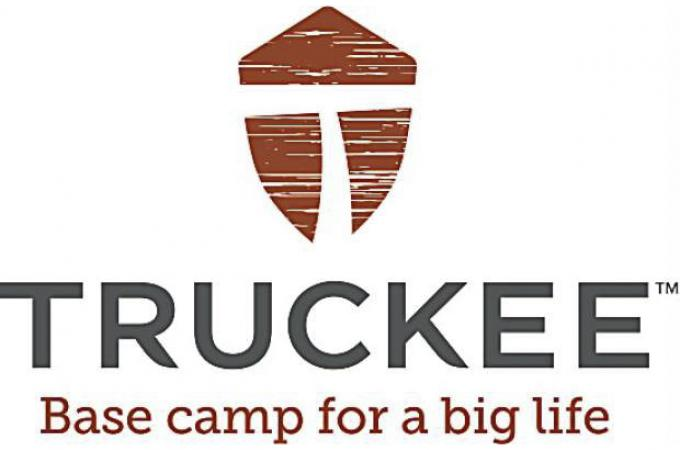 [Speaker Notes: Sponsorship possibilities]
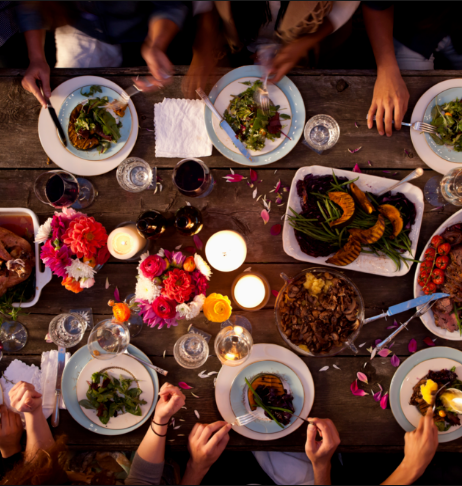 Post Nibble Questions?
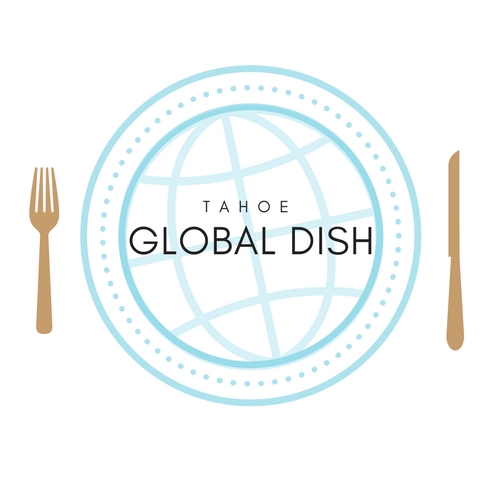 You can’t buy HAPPINESS, but you can buy 
BAKLAVA…and that is kind of the same thing.